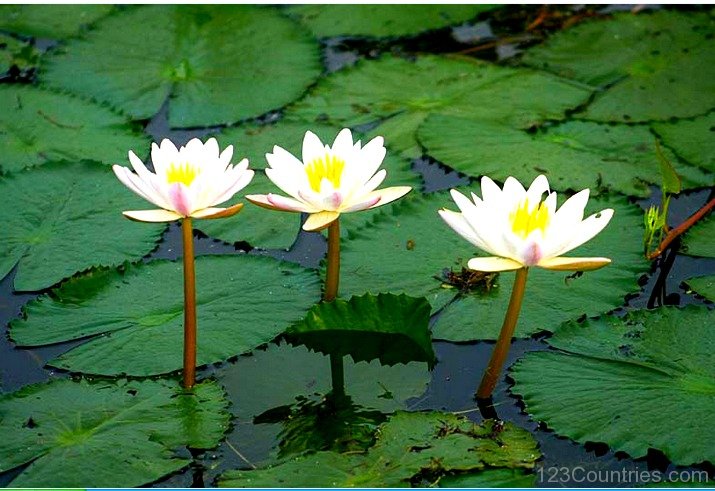 আজকের পাঠে 
সবাইকে শুভেচ্ছা
10/28/2019
মোঃ সোহাগ চৌধুরী
1
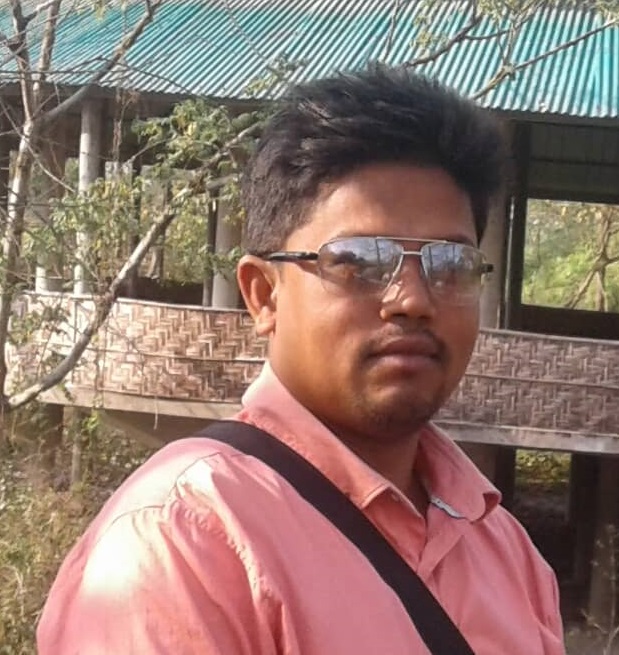 পরিচিতি
পাঠ
শিক্ষক
শ্রেণি: তৃতীয় 
  বিষয়: বাংলাদেশ ও বিশ্বপরিচয়
  অধ্যায়: ৮
সময়ঃ ৪০ মিনিট
মোঃ সোহাগ চৌধুরী
সহকারি শিক্ষক
দাউদপুর সঃ প্রাঃ বিঃ
নবাবগঞ্জ, দিনাজপুর।
10/28/2019
মোঃ সোহাগ চৌধুরী
2
এসো আমরা  নিচে ছবি দেখি।
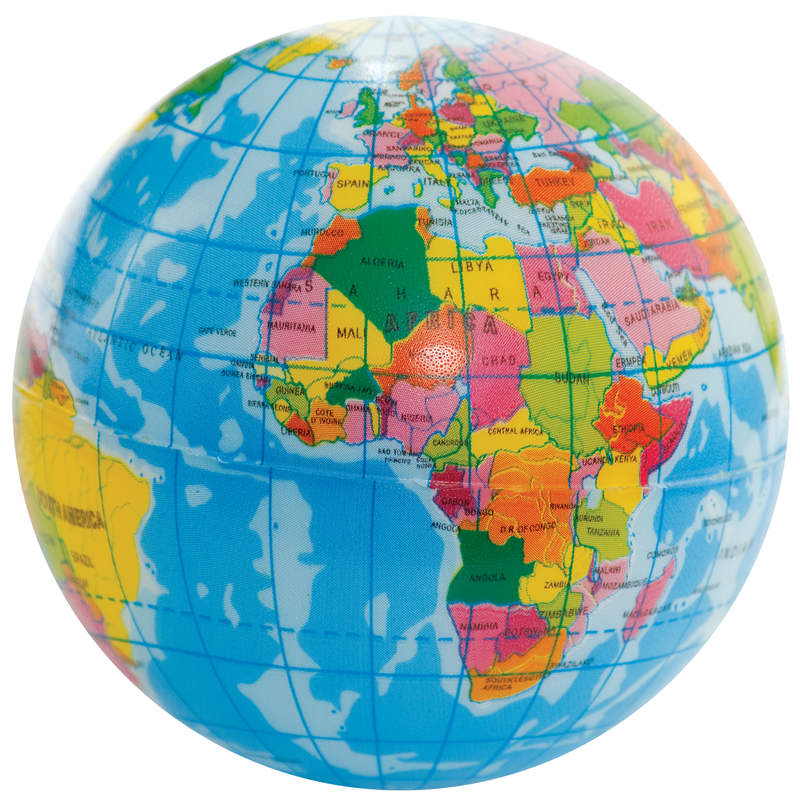 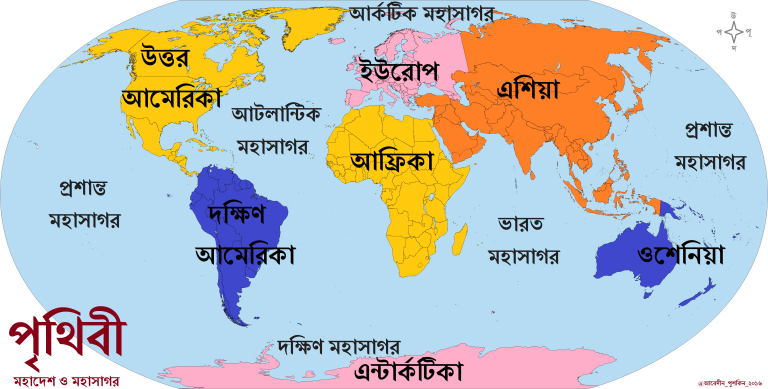 এটি পৃথিবীর মহাদেশ ও
 মহাসাগরের মানচিত্র।
তোমরা কিসের ছবি দেখতে পাচ্ছ ?
এটি পৃথিবীর মানচিত্র।
10/28/2019
মোঃ সোহাগ চৌধুরী
3
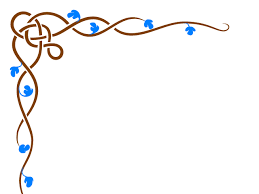 চিত্রে এশিয়া মহাদেশ
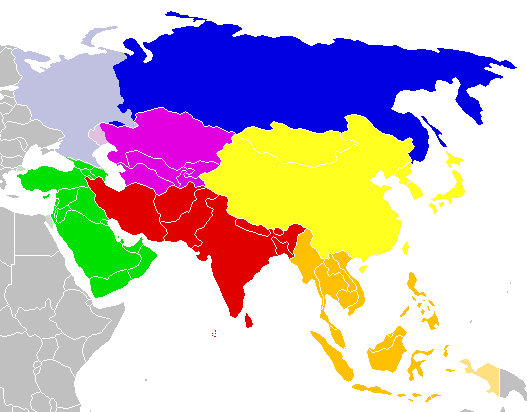 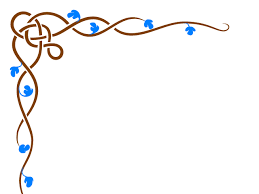 চিত্রে এশিয়া মহাদেশে বাংলাদেশের অবস্থান।
10/28/2019
মোঃ সোহাগ চৌধুরী
4
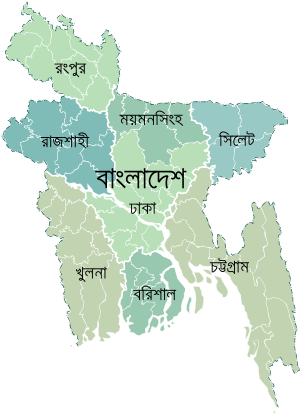 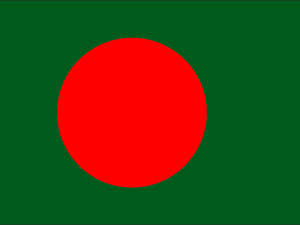 মানচিত্রে বাংলাদেশ
বাংলাদেশের জাতীয় পতাকা
10/28/2019
মোঃ সোহাগ চৌধুরী
5
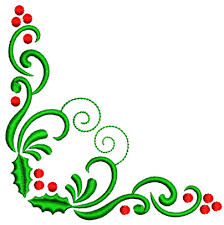 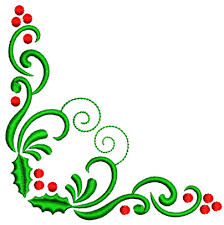 আজকের পাঠ
মানচিত্রে বাংলাদেশ
মহাদেশ ও মহাসাগর
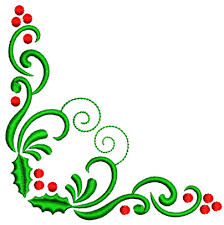 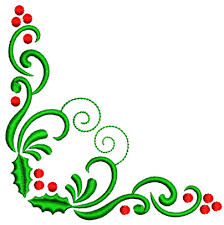 মানচিত্রে বাংলাদেশ
10/28/2019
মোঃ সোহাগ চৌধুরী
6
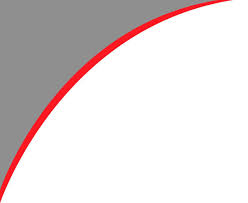 শিখনফল
এই পাঠ শেষে শিক্ষার্থীরা-
১৩.১.৩ মানচিত্রে মহাদেশ ও মহাসাগরগুলোর অবস্থান  
           বলতে পারবে।
১৩.২.১ বাংলাদেশ কোন মহাদেশে অবস্থিত বলতে পারবে।
১৫.১.১ জাতীয় পতাকার সঠিক রং, পরিমাপ ও অনুপাত 
          বলতে পারবে।
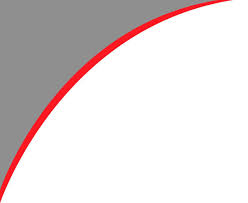 10/28/2019
মোঃ সোহাগ চৌধুরী
7
মানচিত্রে আমরা বিভিন্ন মহাদেশের অবস্থান দেখব।
এশিয়া
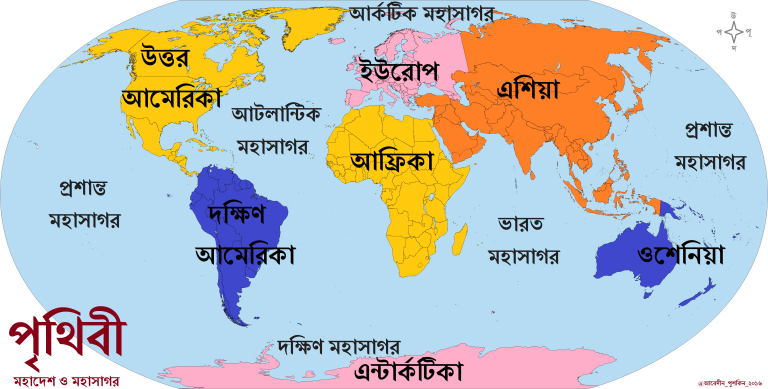 ইউরোপ
আফ্রিকা
উত্তর আমেরিকা
দক্ষিণ আমেরিকা
অস্ট্রেলিয়া
অস্ট্রেলিয়া
এন্টার্কটিকা
10/28/2019
মোঃ সোহাগ চৌধুরী
8
মানচিত্রে আমরা বিভিন্ন মহাসাগরের অবস্থান দেখব।
প্রশান্ত মহাসাগর
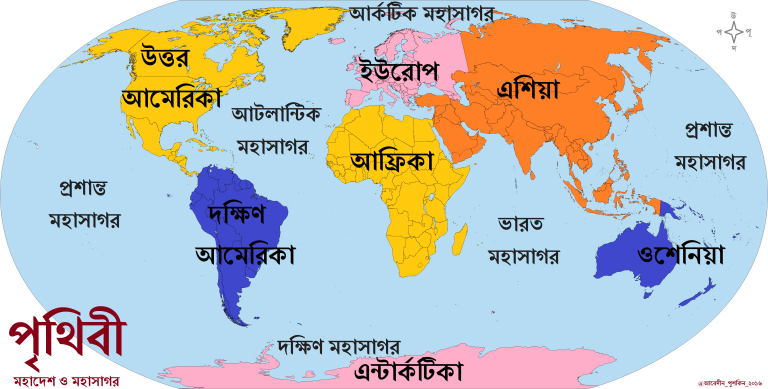 আটলান্টিক মহাসাগর
ভারত মহাসাগর
আর্কটিক মহাসাগর
দক্ষিণ মহাসাগর
10/28/2019
মোঃ সোহাগ চৌধুরী
9
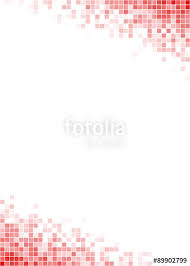 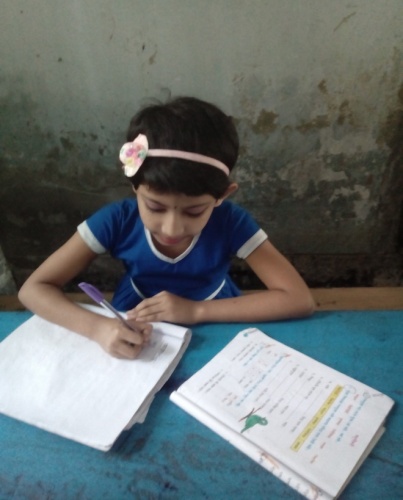 একক কাজ
পৃথিবীর মহাদেশগুলোর নাম লিখ ।
পৃথিবীর মহাসাগরগুলোর নাম লিখ ।
10/28/2019
মোঃ সোহাগ চৌধুরী
10
পৃথিবীর মহাদেশ ও মহাসাগরের মানচিত্র লক্ষ্য করি ।
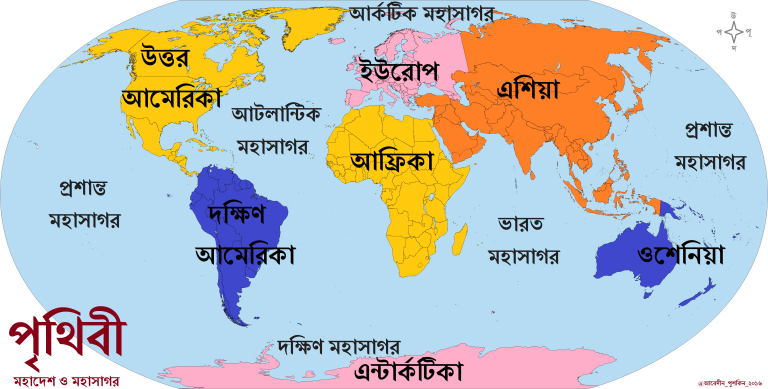 10/28/2019
মোঃ সোহাগ চৌধুরী
11
নিচের মান চিত্রে এশিয়া মহাদেশের অবস্থান লক্ষ্য করি।
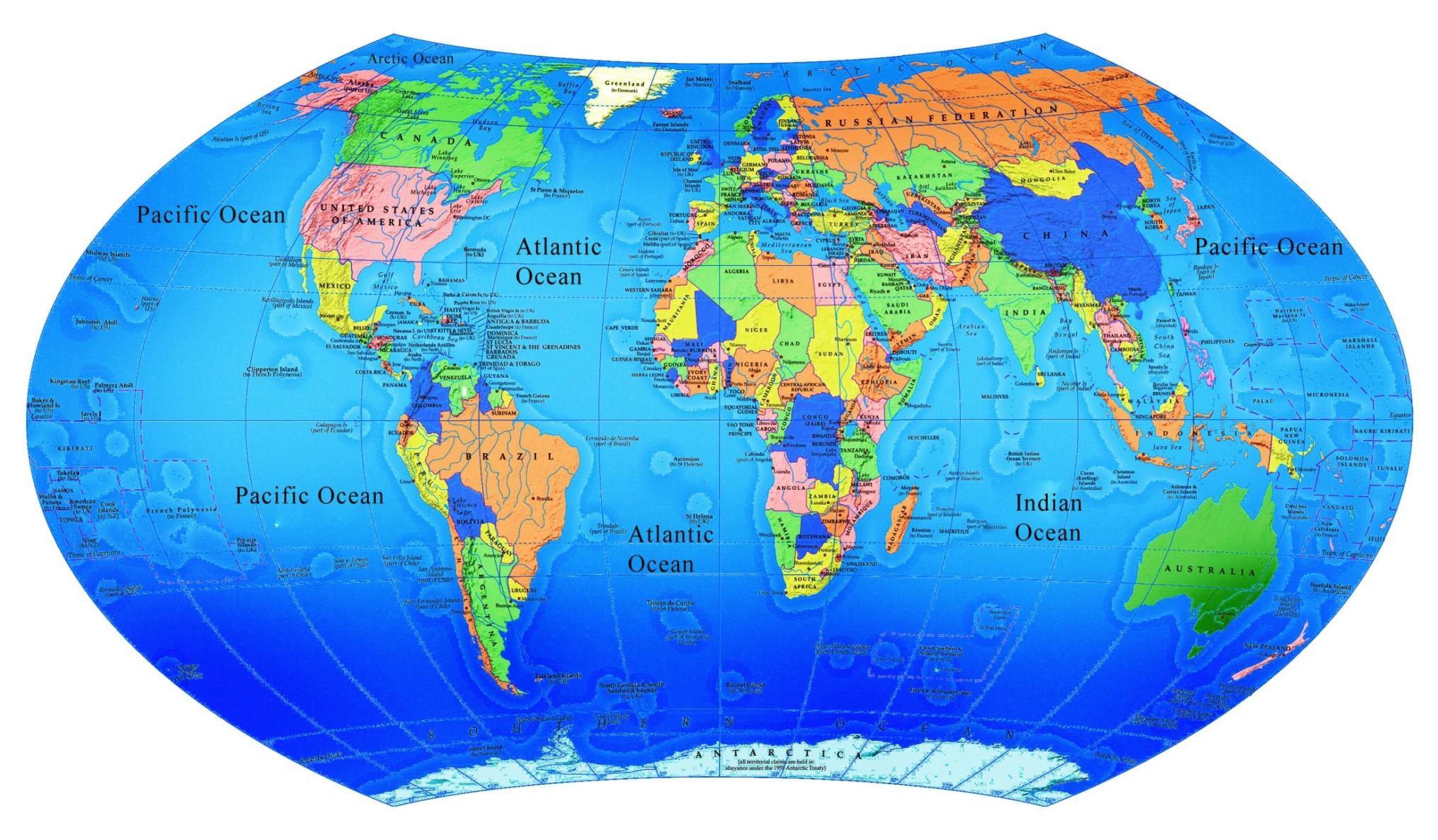 10/28/2019
মোঃ সোহাগ চৌধুরী
12
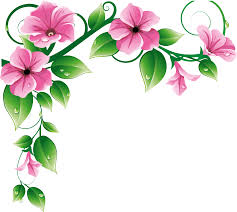 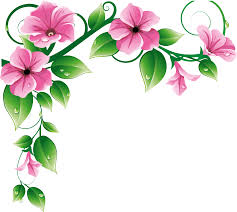 এশিয়া মহাদেশ
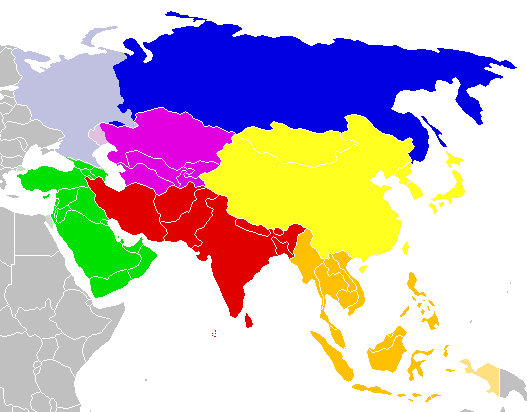 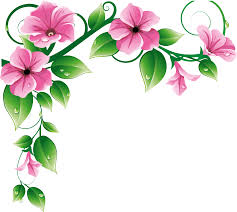 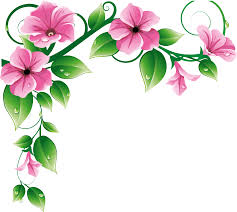 এশিয়া মহাদেশে বাংলাদেশের অবস্থান।
10/28/2019
মোঃ সোহাগ চৌধুরী
13
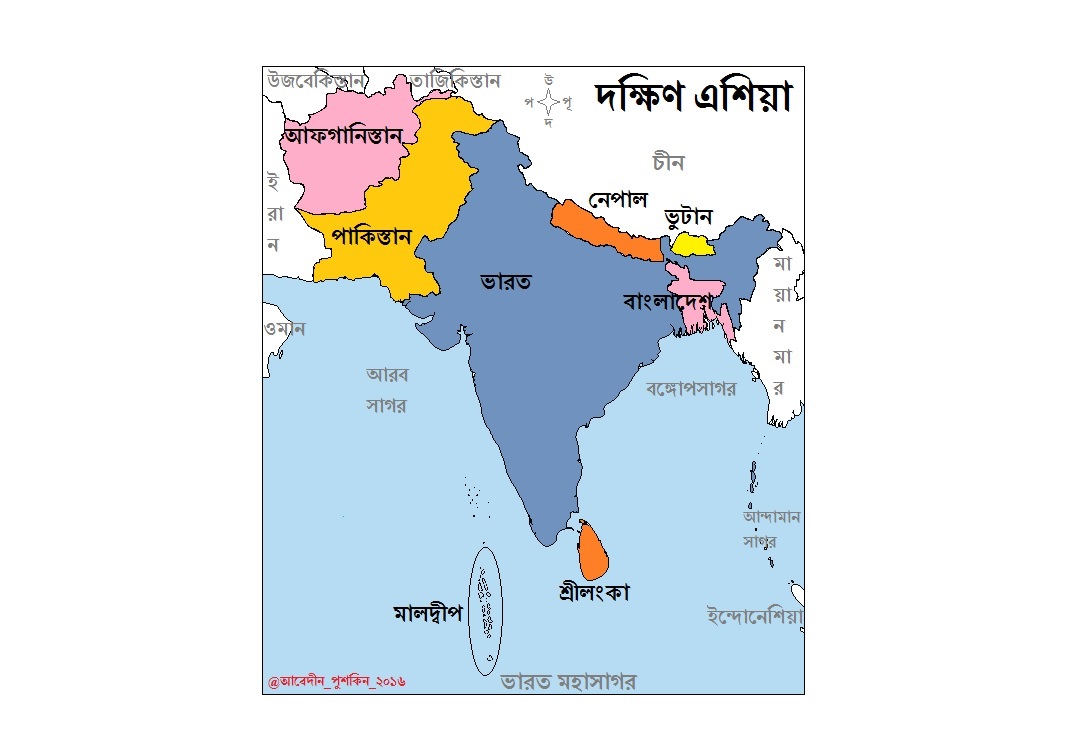 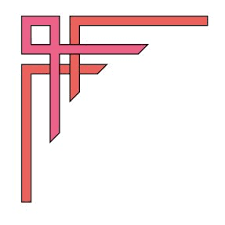 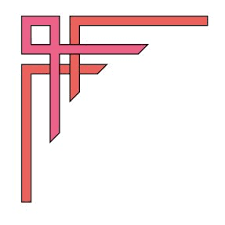 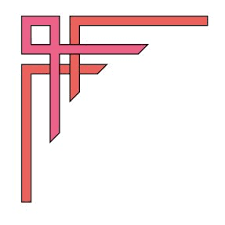 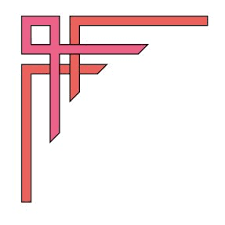 বাংলাদেশ এশিয়া মহাদেশের কোন অংশে অবস্থিত?
বাংলাদেশ দক্ষিণ এশিয়ায় অবস্থিত।
10/28/2019
মোঃ সোহাগ চৌধুরী
14
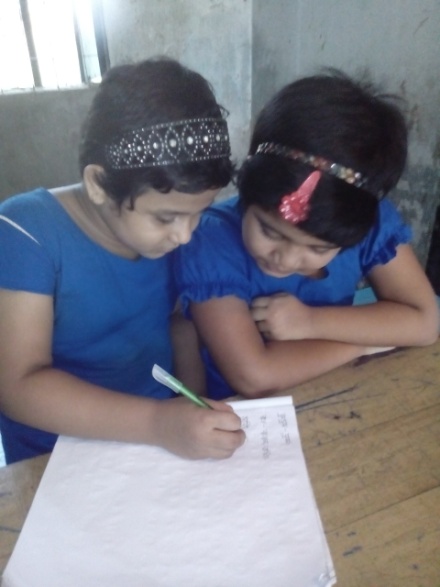 জোড়ায় কাজ
১। পৃথিবীতে  মহাদেশ কয়টি ?
২। পৃথিবীর দক্ষিণে কোন দুটি মহাদেশ অবস্থিত?
৩। বাংলাদেশ কোন মহাদেশে অবস্থিত?
৪। বাংলাদেশ এশিয়া মহাদেশের কোন দিকে অবস্থিত?
৫। বাংলাদেশের দক্ষিণে কোন মহাসাগর অবস্থিত?
10/28/2019
মোঃ সোহাগ চৌধুরী
15
চল পরিমাপ অনুযায়ী আমাদের জাতীয় পতাকা আঁকি।
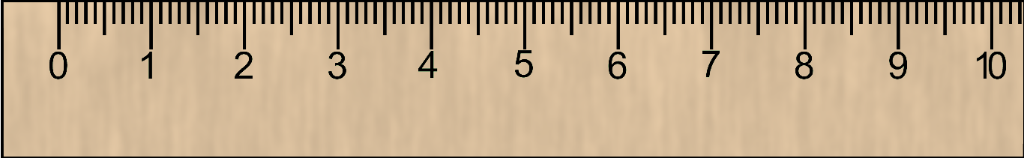 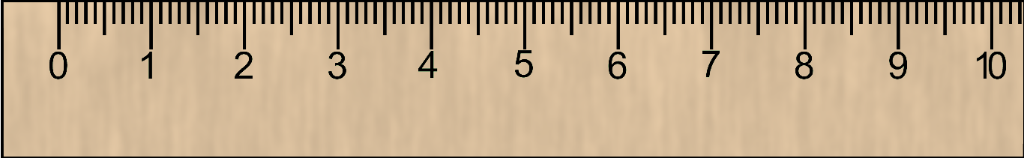 বৃত্তটির অবস্থান প্রস্থের অর্ধেক ও দৈর্ঘ্যের ২০ 
ভাগের ৯ ভাগ বরাবর রেখার ছেদ বিন্দুতে।
লাল বৃত্তটি পতাকার দৈর্ঘ্যের পাঁচ ভাগের এক ভাগ।
পতাকার দৈর্ঘ্য ও প্রস্থের অনুপাত ১০:৬।
বৃত্তটি পতাকার খানিকটা বাম পাশে ।
আমাদের জাতীয় পতাকা আয়তকার।
10/28/2019
মোঃ সোহাগ চৌধুরী
16
এসো আমাদের জাতীয় পতাকায় রং করি ।
পতাকার মাঝখানের লাল বৃত্তের বাইরের অংশে গাঢ় সবুজ রং দেয়া হয়েছে।
পতাকার মাঝখানে গাঢ় লাল বৃত্ত।
10/28/2019
মোঃ সোহাগ চৌধুরী
17
আমাদের সবুজ দেশ ও দেশের তারুন্যকে 
বোঝাবার জন্য সবুজ রং করা হয়েছে।
আমাদের দেশ সবুজ শ্যামল।
আমাদের পতাকার লাল বৃত্তের অর্থ এদেশের লাখো শহিদের 
রক্ত ও মহান আত্মত্যাগের বিনিময়ে অর্জিত স্বাধীনতা।
10/28/2019
মোঃ সোহাগ চৌধুরী
18
দলগত কাজ
লাল দল
পরিমাপ অনুযায়ী আমাদের 
জাতীয় পতাকা আঁক।
জাতীয় পতাকার আকার,পরিমাপ 
ও অনুপাতের বর্ণনা দাও।
সবুজ দল
আমাদের জাতীয় পতাকার 
সঠিক রং এর বর্ণনা দাও।
হলুদ দল
10/28/2019
মোঃ সোহাগ চৌধুরী
19
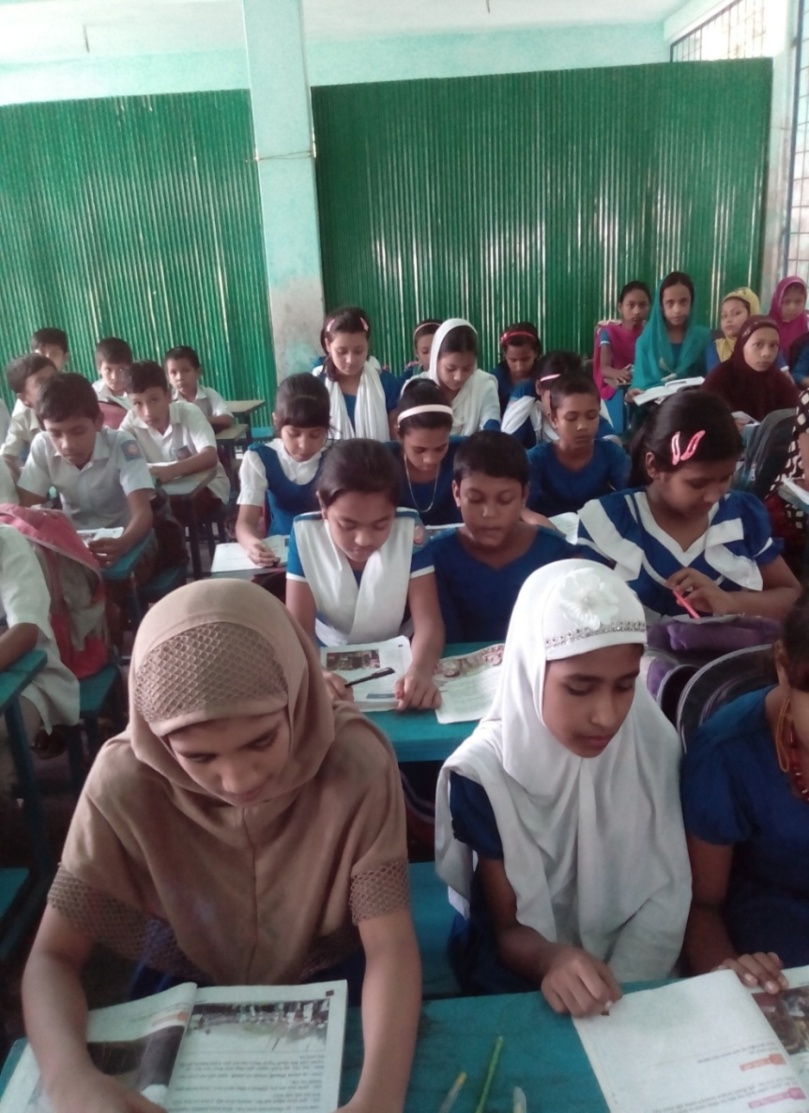 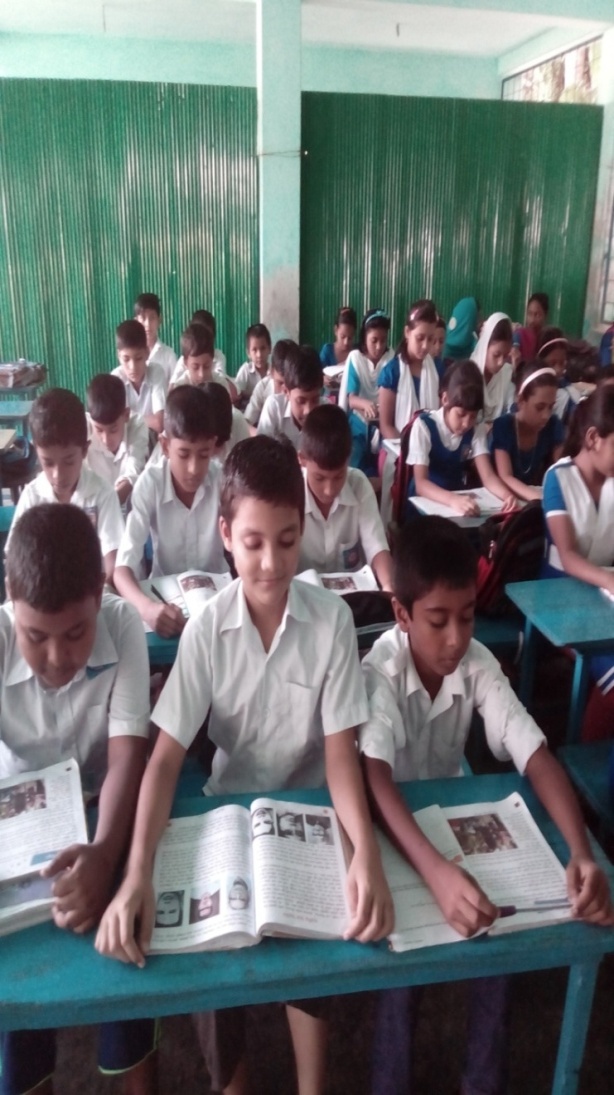 পাঠ্য বইয়ের ৪৮ পৃষ্ঠা খুলে শিক্ষার্থীদের নিরবে পড়তে দেব।
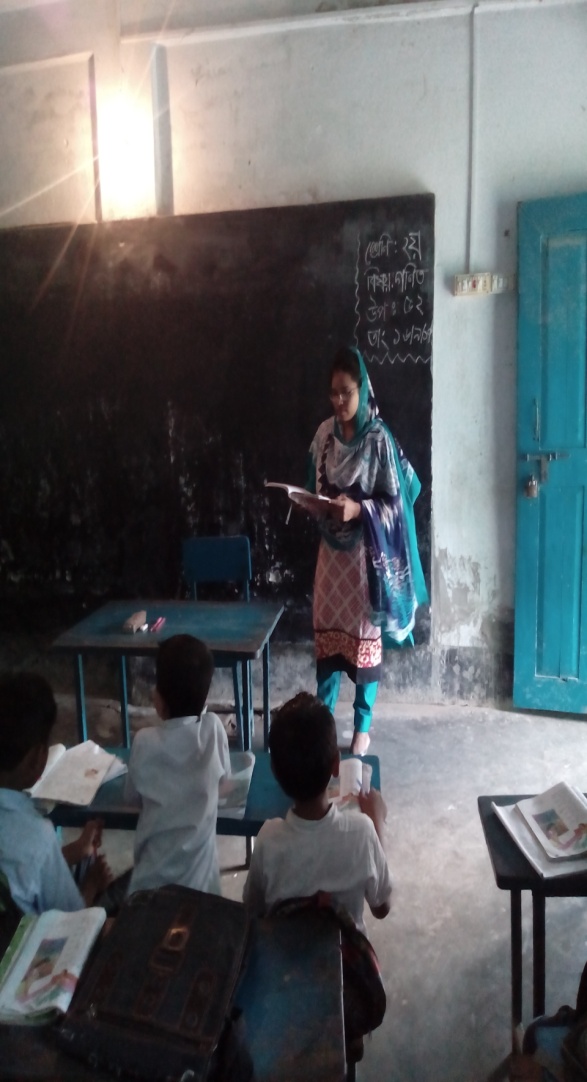 10/28/2019
মোঃ সোহাগ চৌধুরী
20
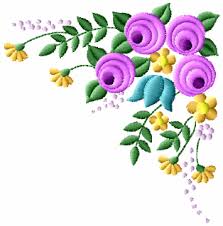 মূল্যায়ন
প্রশ্নত্তোরে আলোচনা
১। পৃথিবীতে মহাদেশ কয়টি?
২। পৃথিবীতে মহাসাগর কয়টি?
৩। বাংলাদেশ কোন মহাদেশে অবস্থিত?
৪। বাংলাদেশের জাতীয় পতাকার পরিমাপের অনুপাত কত?
৫। বাংলাদেশের জাতীয় পতাকার রং কী?
10/28/2019
মোঃ সোহাগ চৌধুরী
21
মূল্যায়ন
সঠিক উত্তর
সঠিক উত্তর
সঠিক উত্তর
আবার চেষ্টা কর
আবার চেষ্টা কর
সঠিক উত্তর
আবার চেষ্টা কর
আবার চেষ্টা কর
আবার চেষ্টা কর
আবার চেষ্টা কর
আবার চেষ্টা কর
আবার চেষ্টা কর
আবার চেষ্টা কর
আবার চেষ্টা কর
আবার চেষ্টা কর
আবার চেষ্টা কর
বোর্ডে এসে উত্তর লিখঃ
অপশনে ক্লিক করুন।
(১) পৃথিবীতে মহাদেশ কয়টি?
(ক) ৫টি
(খ) ৬টি
(গ) ৭টি
(ঘ) ৮টি
(২) বাংলাদেশ এশিয়া মহাদেশের কোন দিকে অবস্থিত ?
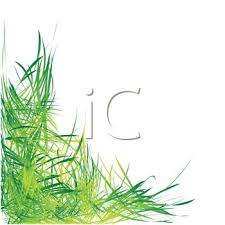 (খ) দক্ষিণ
(গ) পশ্চিম
(ক) পূর্ব
(ঘ) উত্তর
(৩) আমাদের জাতীয় পতাকা আঁকতে বৃত্তটিকে তুমি কি রং করবে?
(খ) সবুজ
(গ) নীল
(ঘ) হলুদ
(ক) লাল
10/28/2019
মোঃ সোহাগ চৌধুরী
22
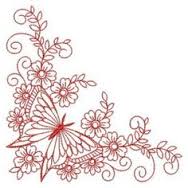 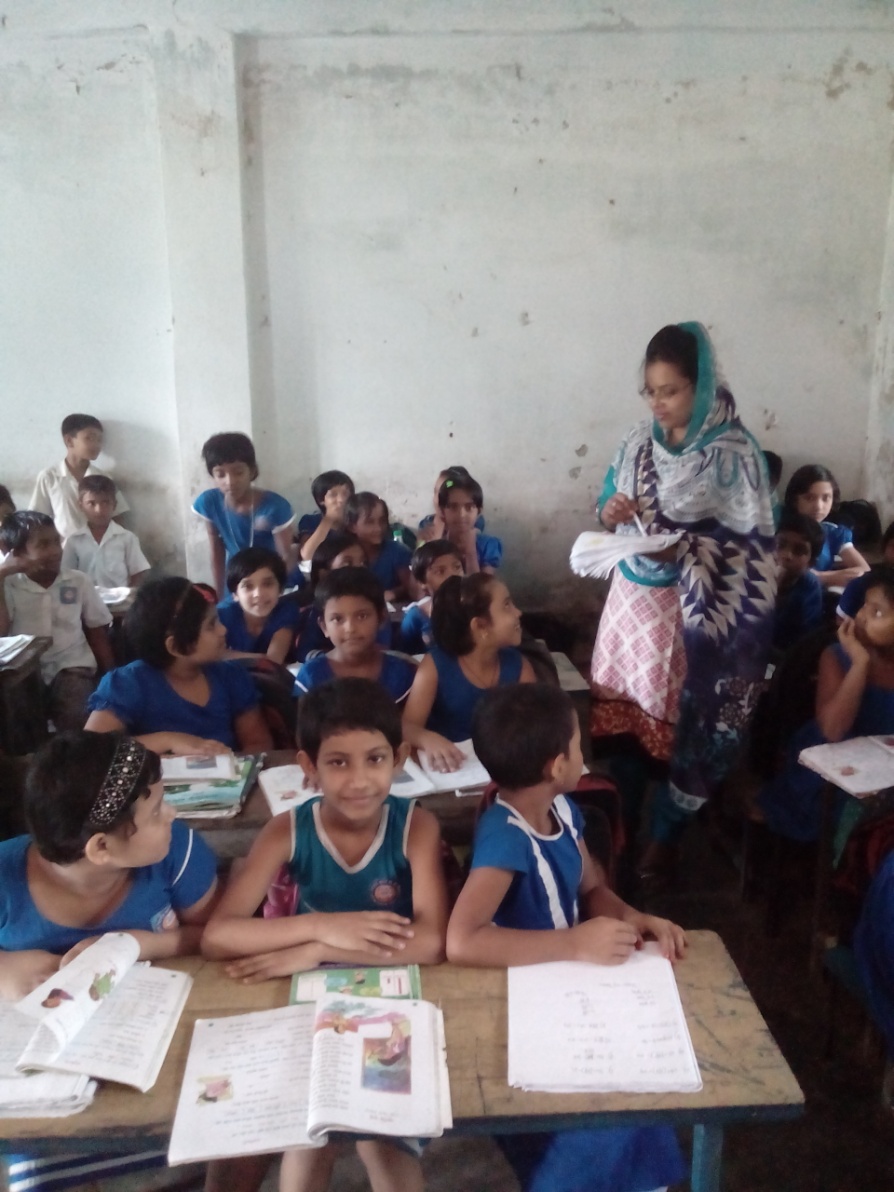 নিরাময়মূলক ব্যবস্থা
পারগ শিশুদের সহযোগিতায় দুর্বল শিক্ষার্থীদের পাঠ বুঝতে সাহায্য করব। প্রয়োজনে নিজে সহযোগিতা করব।
10/28/2019
মোঃ সোহাগ চৌধুরী
23
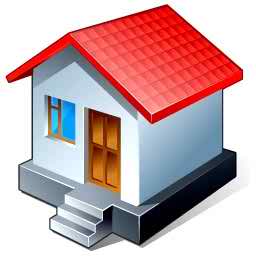 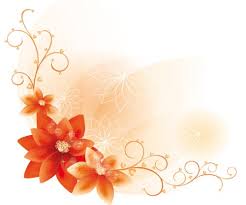 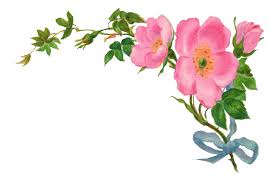 বাড়ির কাজ
তোমরা বাংলাদেশের জাতীয় পতাকার বর্ণনা লিখে আনবে।
10/28/2019
মোঃ সোহাগ চৌধুরী
24
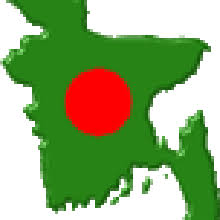 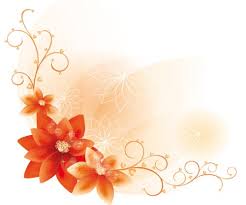 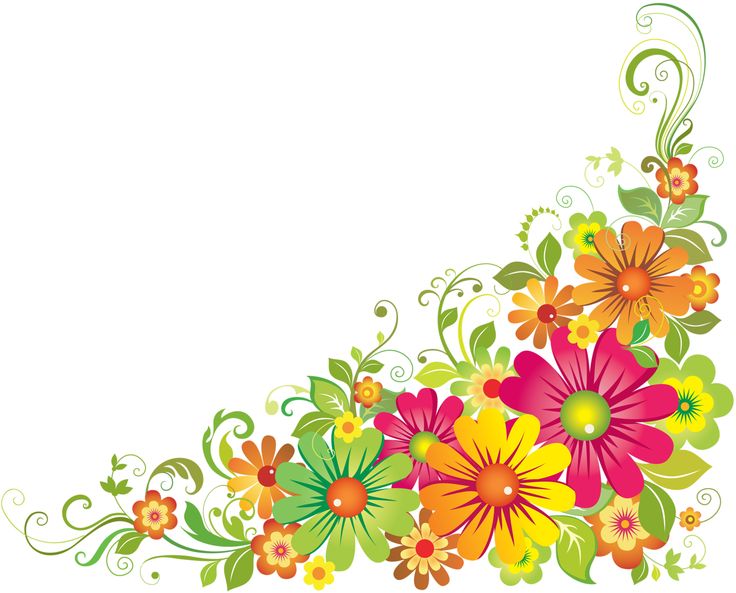 ধন্যবাদ
10/28/2019
মোঃ সোহাগ চৌধুরী
25